( ١-١) الأنماط العددية
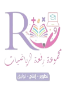 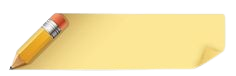 الكتاب صفحة ١٣
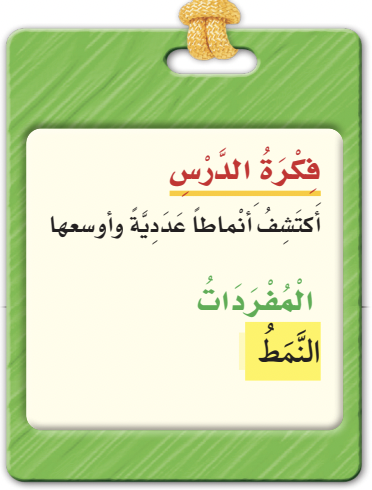 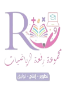 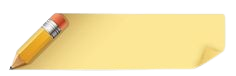 الكتاب صفحة ١٣
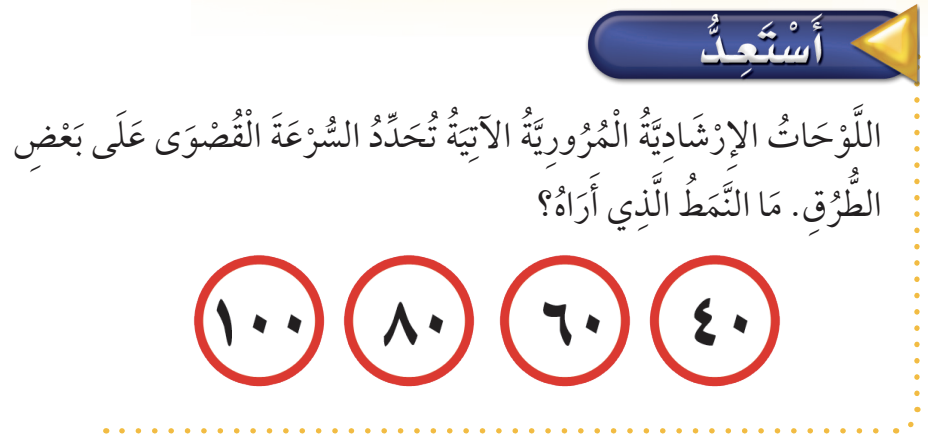 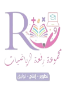 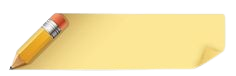 الكتاب صفحة ١٣
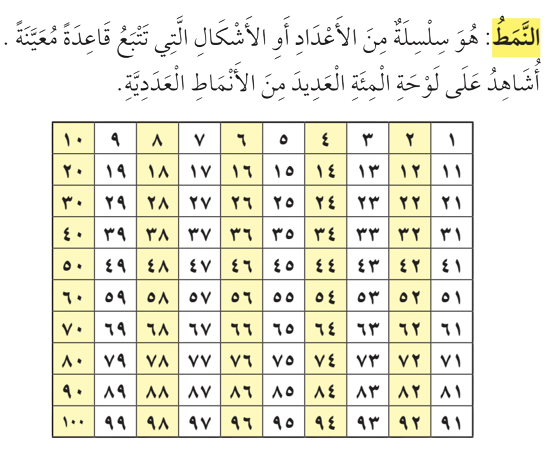 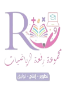 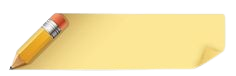 الكتاب صفحة ١٣
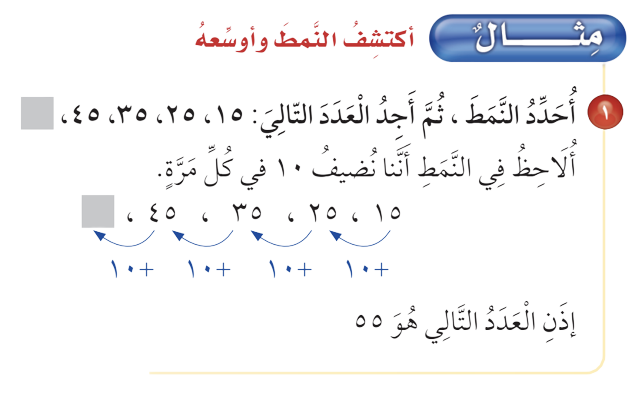 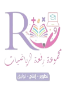 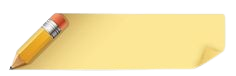 الكتاب صفحة ١٤
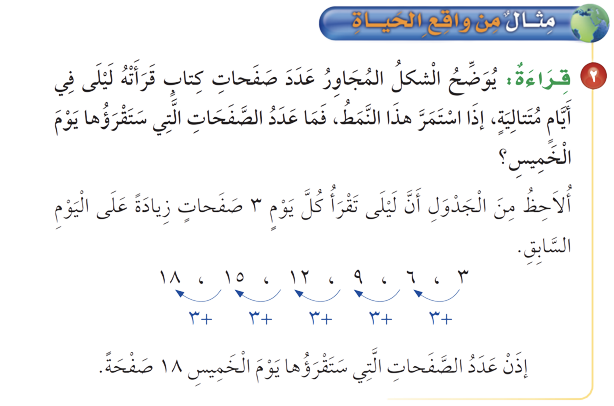 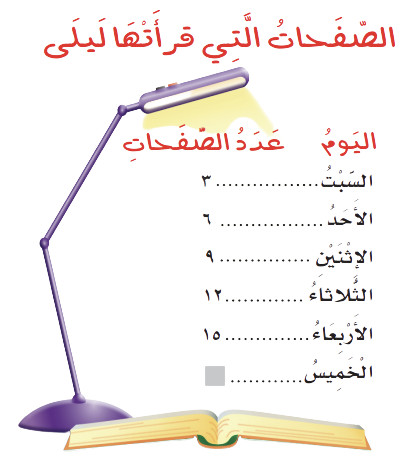 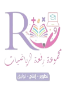 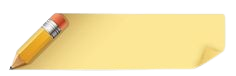 الكتاب صفحة ١٤
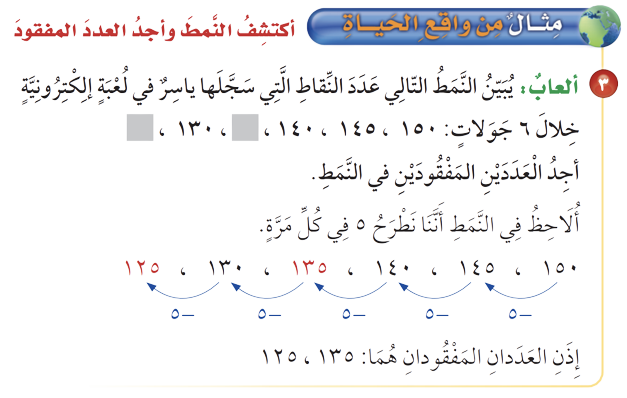 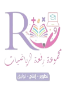 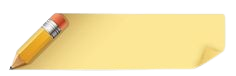 الكتاب صفحة ١٤
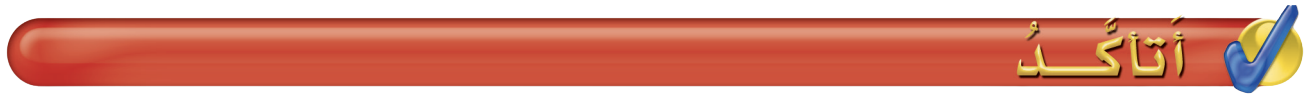 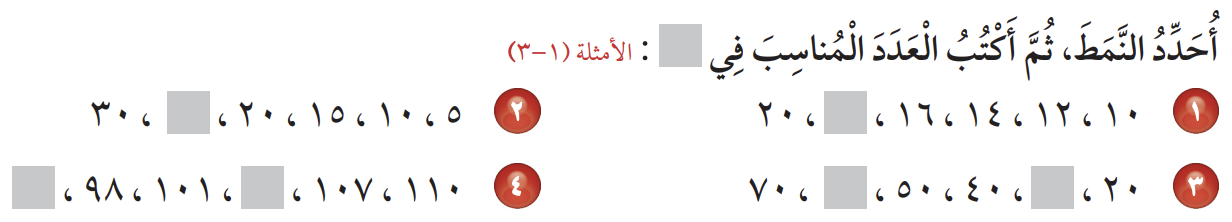 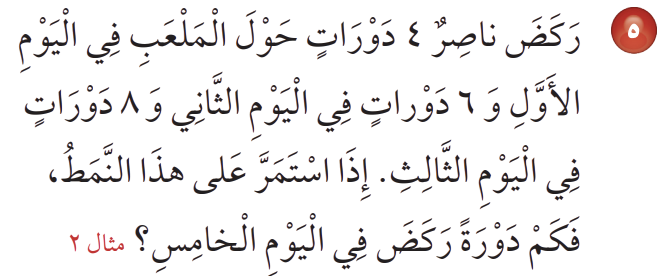 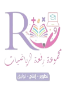 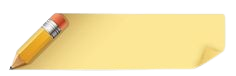 الكتاب صفحة ١٥
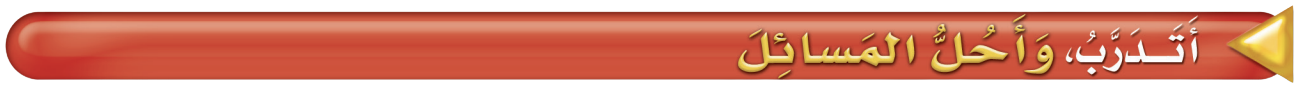 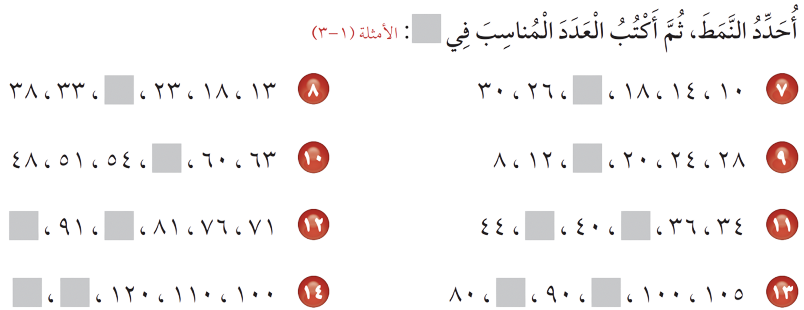 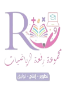 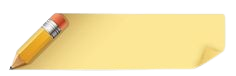 الكتاب صفحة ١٥
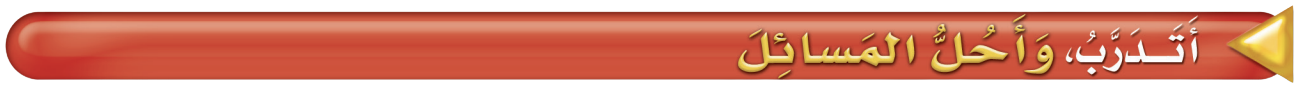 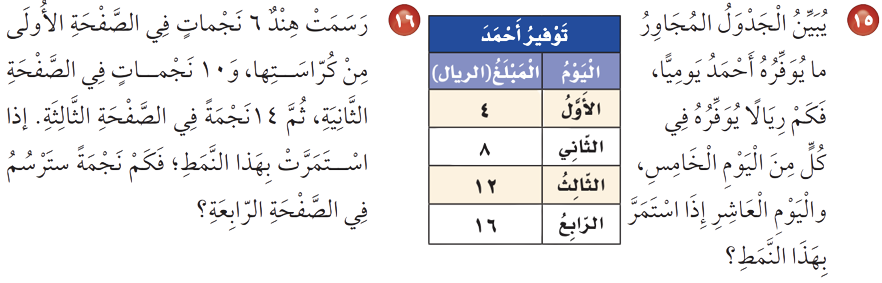 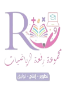 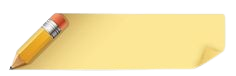 الكتاب صفحة ١٥
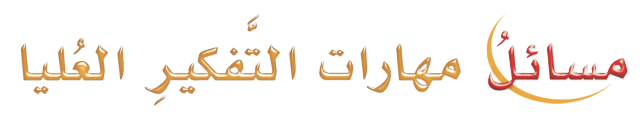 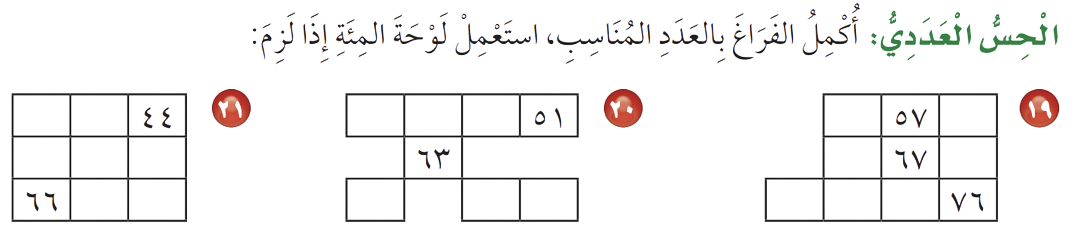 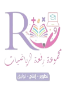 التقويم
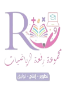 الواجب
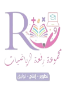